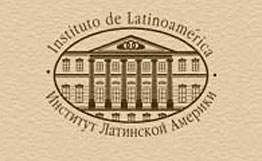 ЛатинскАЯ АмерикА: тенденции и перспективы экономического развития
Симонова Л.Н., к.э.н.
Руководитель Центра 
экономических исследований
ИЛА РАН
9 апреля 2019 г.
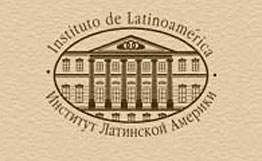 Тенденции мировой экономики
Динамика мировой экономики в 2008-2021 гг., %
В 2019-2021 гг. замедление темпов роста мирового ВВП до 2,8%, мировой торговли – до 3,5% (прогноз WB, январь 2019 г.) 
Снижение динамики в США и Китае
Источник: World Bank. GEP, Jan. 2019
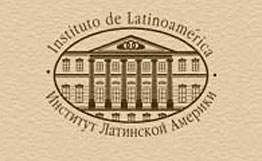 Тенденции мировой экономики
Глобальные риски
Нестабильная мировая экономическая конъюнктура, повышение стоимости заемных средств, высокая волатильность финансовых рынков
Усиления торгового протекционизма, возможный отход от многосторонней системы торговли на основе правил, высокая геополитическая неопределенность
Повышение торговых барьеров -  нарушение глобальных цепочек стоимости (поставок), замедление распространения новых технологий 
Последствия торговых войн в полной мере скажутся в 2019 г. (WB и IMF, январь 2019 г.)
Прерывание цикла роста цен на сырьевые товары
Задержка начала нового инвестиционного цикла
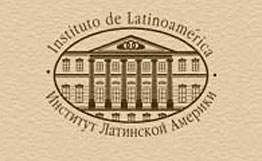 Тенденции мировой торговли
Индекс роста мировых цен на сырьевые товары, 2013-2020 гг., %
В 2018 г. рост цен на сырьевые товары на 11% 
В 2019 г. снижение на 7%
Источник: World Bank, GEP Jan. 2019
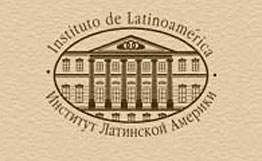 Экономика Латинской Америки в 2018 г.
Замедление темпов экономического роста экономики после выхода из рецессии в 2017 г.
Слабо положительная динамика ВВП (0,6% в 2018 г.)
Отсутствие роста инвестиций в основной капитал (17,9% ВВП)
Повышение уровня инфляции с 5,6 до 7% (Бразилия 4,6%, но Аргентина 45,5%) 
Высокий уровень безработицы (9,3% ЭАН), усиление социального неравенства
Бюджетный дефицит снижается, но остается высоким (ЛКА -2,6% ВВП, Аргентина -5,6%, Бразилия -8,2%) 
 Рост госдолга (ЛКА 59,4% ВВП, Аргентина 77,4%, Бразилия 77,2%, КБ 80,5%) 
Девальвация нац. валют на фоне укрепления долл. США (Аргентина -51,5%, Бразилия -16%, Уругвай -10,8%, Чили -10,3%) 
Рост внешнего долга и стоимости его обслуживания
Снижение международных резервов (857,3 млрд долл.)
Увеличение притока ПИИ (+7%), сокращение портфельных
Источник: World Bank, CEPAL
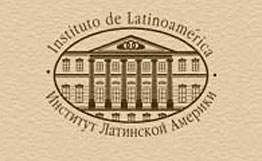 Внешняя торговля Латинской Америки
Динамика экспорта товаров ЛКА в 2001-2018 гг., %
Источник: CEPAL, UN COMTRADE
В 2018 г. стоимостной объем бразильского экспорта увеличился на 10,2%, физический объем на 2,5%, цена на 7,7%
Экспорт в Китай вырос на 35,2% (26,8% общего объема)
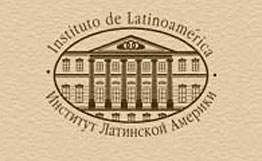 Внешняя торговля Латинской Америки
Динамика цен на товары сырьевого экспорта ЛКА в 2016-2021 гг., %
Источник: World Bank. GEP, Jan. 2019
В 2019-2021 гг.  WB прогнозирует резкое замедление темпов роста мировых цен на основные товары латиноамериканского сырьевого экспорта
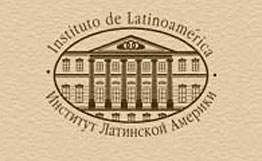 Приток ПИИ в латинскую Америку
Приток ПИИ в страны с формирующимся рынком и в развивающиеся экономики
Источник: World Bank
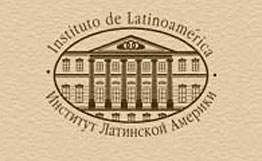 Внешняя торговля РФ со странами ЛКА
Динамика внешней торговли РФ с ЛКА в 2007-2018 гг., млрд долл. США
Источник: CEPAL, UN COMTRADE
В 2017 г. экспорт в ЛКА вырос на 23,5%, весь экспорт РФ на 25,1%
Импорт  из ЛКА увеличился на 0,9%, весь импорт РФ на 4,4%
Поставки из Бразилии упали на 22,8% (запрет на ввоз мяса)
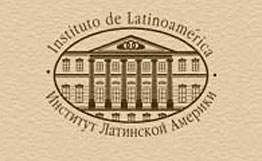 Внешняя торговля РФ с ЛКА в 2018 г.
Географическое распределение экспорта РФ
Динамика и структура экспорта РФ
Источник: UN COMTRADE
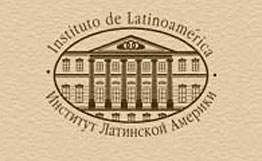 Внешняя торговля РФ с ЛКА в 2018 г.
Географическое распределение импорта РФ
Динамика и структура импорта РФ
Источник: UN COMTRADE
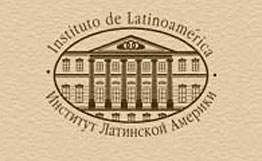 Внешняя торговля РФ с ЛКА в 2018 г.
Доля ЛКА в экспорте РФ по важнейшим товарным группам, %
Доля ЛКА в импорте РФ по важнейшим товарным группам, %
Источник: UN COMTRADE
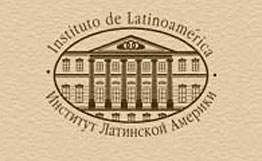 Перспективы экономики ЛКА до 2021 г.
Мир и ЛКА в 2015-2021 гг. (годовые темпы прироста ВВП в %)
Низкие темпы роста экономики ЛКА усилят отставания от мировых центров и группы развивающихся стран в целом
Источник: World Bank
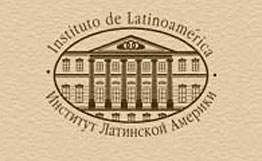 Перспективы экономики ЛКА
Внешние риски
Зависимость от динамики цен на сырьевые товары, слабые позиций на мировом рынке продукции обрабатывающей промышленности – основной фактор нестабильности экономики региона
Усиление торгового протекционизма, пересмотр соглашений о СТ (НАФТА), замедление темпов роста экономики США и Китая создают дополнительные риски для ЛКА
Волатильность финансовых рынков, удорожание кредитных ресурсов, отток ПИИ в развитые страны ведут к снижению финансовой устойчивости стран ЛКА, росту  внешнего долга и расходов по его обслуживанию, сужению инвестиционных возможностей
Внутренние риски
Смена вектора экономического развития (т.н. правый популизм), сближение с США, пересмотр стратегии развития и модели региональной интеграции, неустойчивость внутриполитической и социально-экономический ситуации
Несбалансированность госфинансов, увеличение госдолга и вынужденное сокращение госрасходов, включая инвестиции, существенно снижают возможности государства по стимулированию экономического роста и технологической модернизации
Нарастание диспропорций в социальной сфере и низкая покупательная способность населения  ограничивают возможности внутреннего рынка как драйвера деловой активности
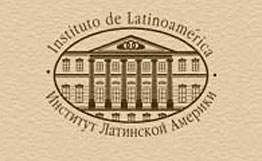 Спасибо за внимание!
Симонова Людмила, к.э.н.
Руководитель Центра 
экономических исследований  
ИЛА РАН


ludmila-simonova@yandex.ru